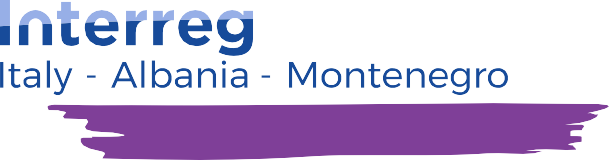 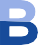 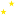 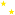 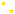 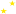 BioTourS
BioTourS
BIODIVERSITY AND TOURISM STRATEGY TO PROTECT CETACEANS
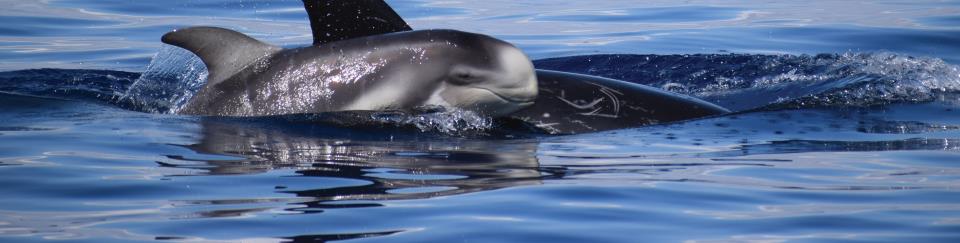 Name Surname:  WP - Act.
Date:  Speaker:
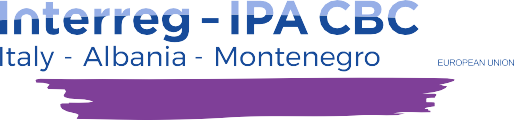 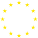 BioTourS
biotours.italy-albania-montenegro.eu
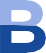 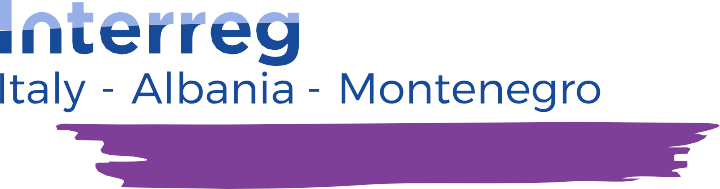 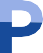 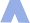 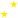 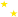 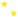 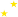 BioTourS
Thank you for your attention!
biotours.italy-albania-montenegro.eu
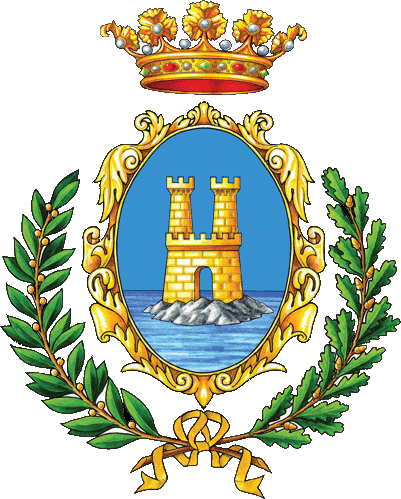 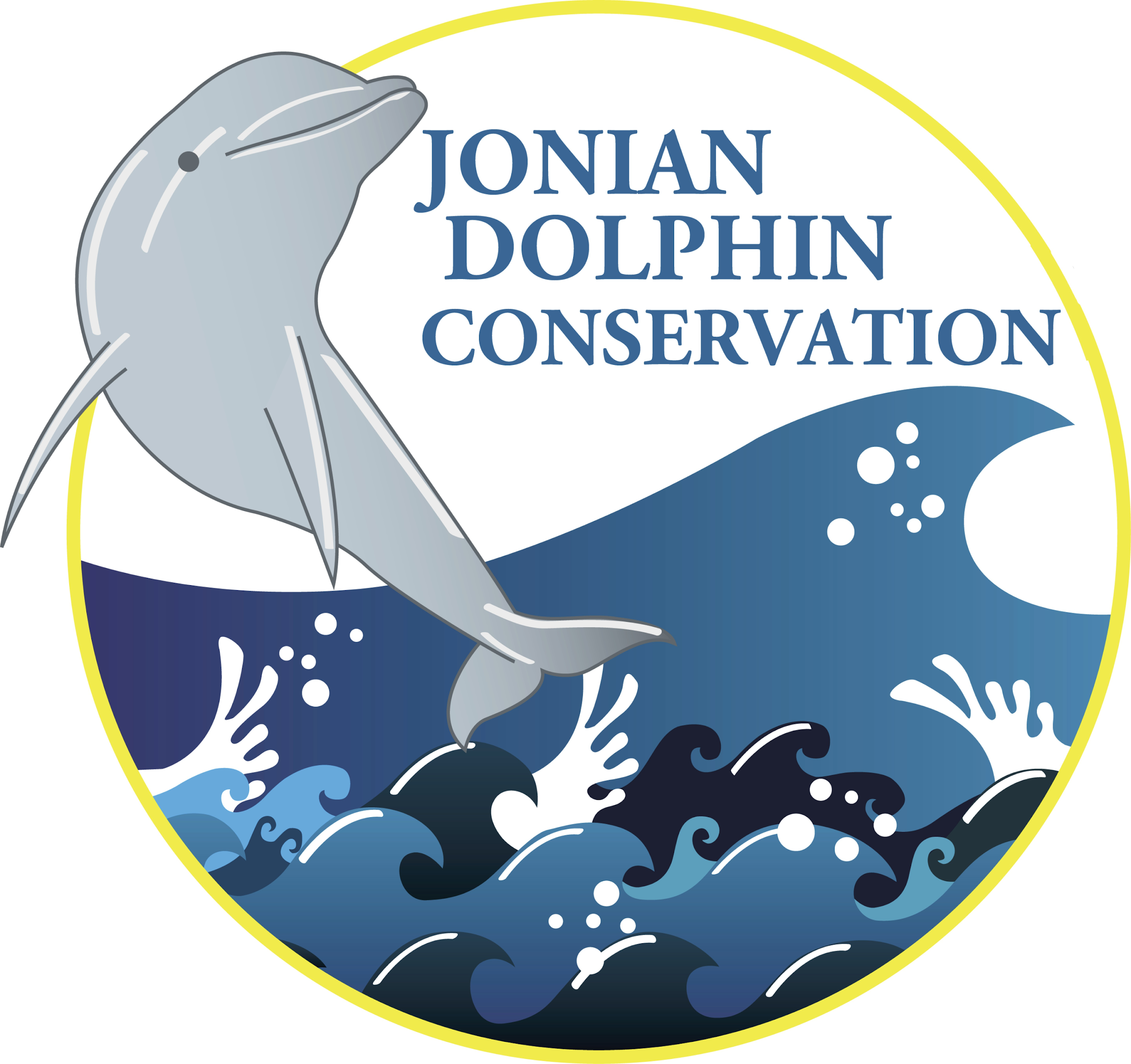 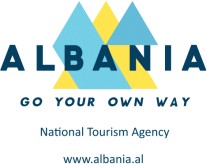 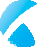 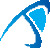 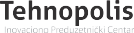 This project is co-financed by the European Union under the Instrument for Pre-Accession Assistance (IPA II)